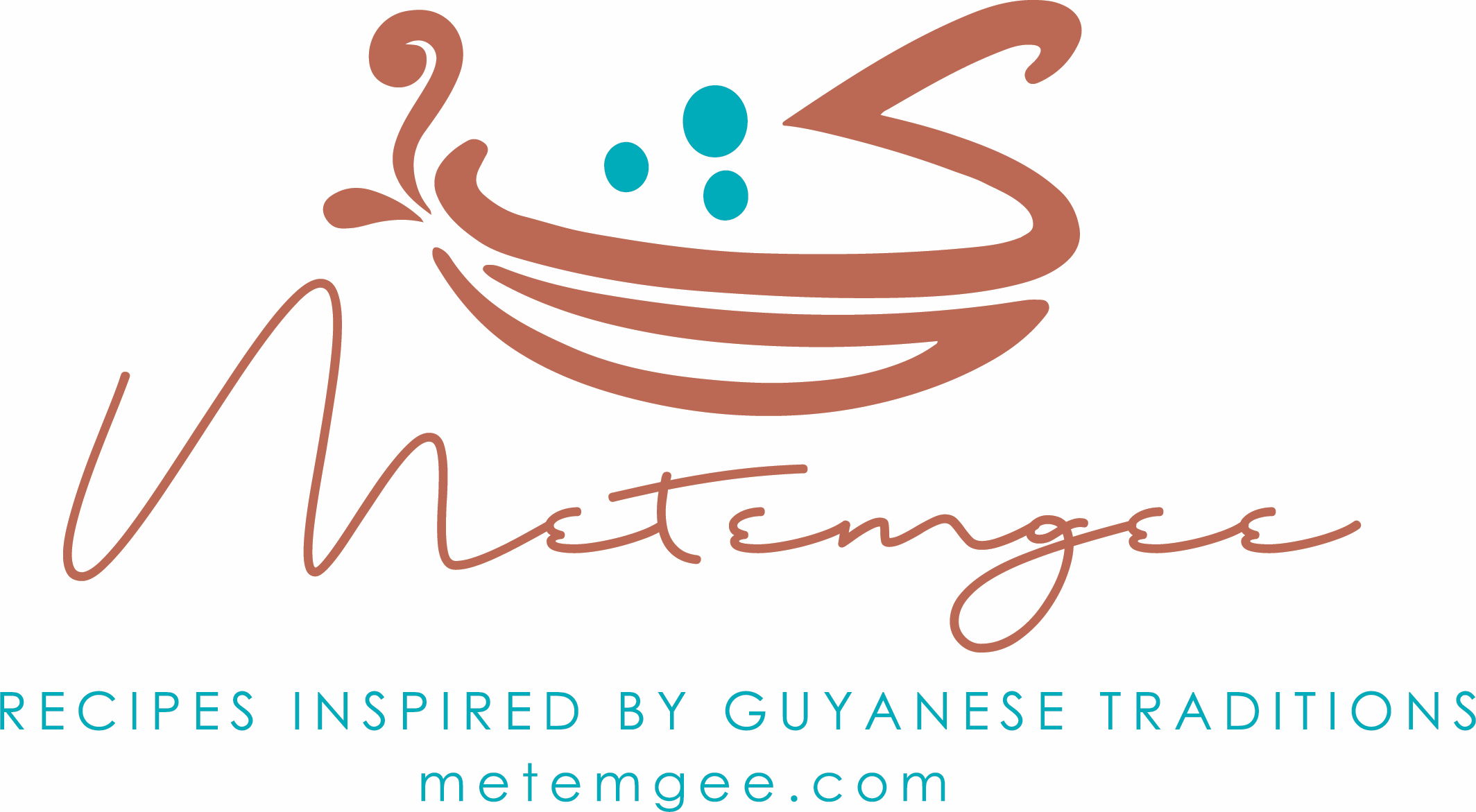 WEEK Two

MENU
Meal 1 (Breakfast): 
Egg casserole
Plantain and Sweet Potato Porridge with boiled eggs and sautéed vegetables
Meal 2 (Lunch): 
Left Overs
Meal 3 (Dinner): 
Whole30 Chicken Chowmein
Oven Baked Pineapple BBQ Chicken
Whole30 Chicken and Veggies Fried Rice
Steamed Fish
Beef Stew



SHOPPING LIST:
Root Vegetables:
Green Plantains
White Sweet Potatoes

Herbs, spices, etc:
Onions
Garlic
Fresh Thyme
Scallions/green onions
Garlic Powder
Onion Powder
Ground Ginger / Ginger Powder
Parsley Flakes
Paprika
Cayenne Pepper
Black Pepper
Salt
Smoked paprika
Chinese Five Spice
Cinnamon sticks
Whole cloves
Whole Nutmeg
Ground cinnamon


Fruits and Nut/Nut milk:
Pineapple chunks
Compliant Pineapple Juice
Grapefruit
Orange
Nut milk of your choice
©metemgee.com
WEEK One cont’d


Vegetables:
Baby bell peppers (can sub for regular bell peppers)
Tomaotes
Avocados (I use avocados as my plated fat in most of my meals)
Any combination of complaint mixed vegetables to eat with your eggs. My favs are mushrooms, broccoli, cauliflower, zucchini, spinach, tomatoes and butternut squash.
Frozen cauliflower rice
Frozen cauliflower and sweet potato rice
Fresh Ginger
Carrots
Green onions
Yellow Squash
Broccoli
Cabbage
Red Bell peppers
Green bell peppers
Parsley
Salad mix of your choice
Green bean (fresh or frozen)


Protein:
Chicken Tenders
Chicken Drumsticks
Boneless Skinless Chicken thighs
Tilapia Filets
Whole chicken/s
Shrimp
Beef (can sub for lamb or mutton if you don’t eat beef)
Salmon or other fish
Eggs
Ground Chicken

Condiments:
Compliant salad dressing (Read the labels to ensure that there is no sugar or ingredient that is not approved)
Compliant Ketchup (Read the labels to ensure that there is no sugar or ingredient that is not approved)
Compliant Spicy Brown Mustard (Read the labels to ensure that there is no sugar or ingredient that is not approved)
Compliant pepper and hot sauce (Read the labels to ensure that there is no sugar or ingredient that is not approved)
Coconut Aminos
©metemgee.com